安裝Pixlr Editor
點選左下方「開始」，打開選單
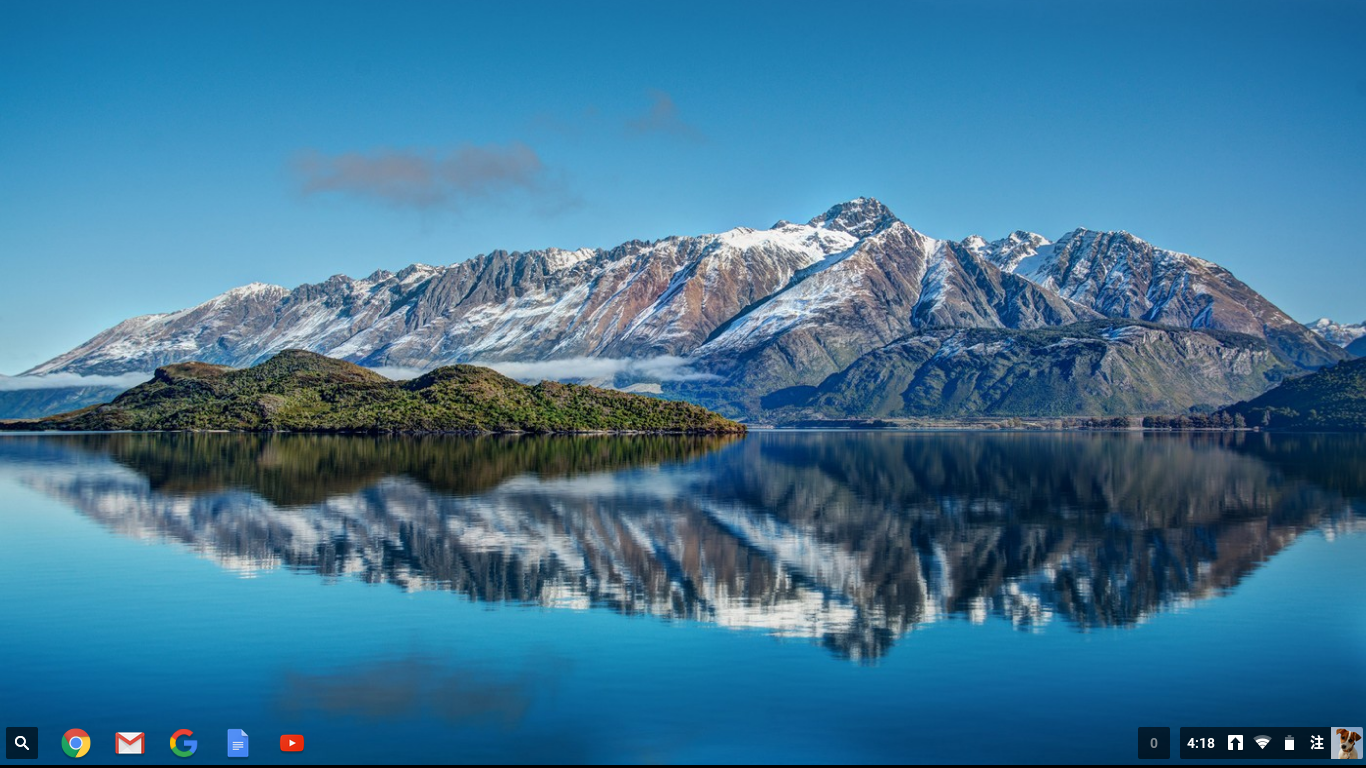 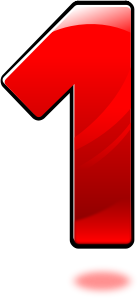 2
點選「所有應用程式」
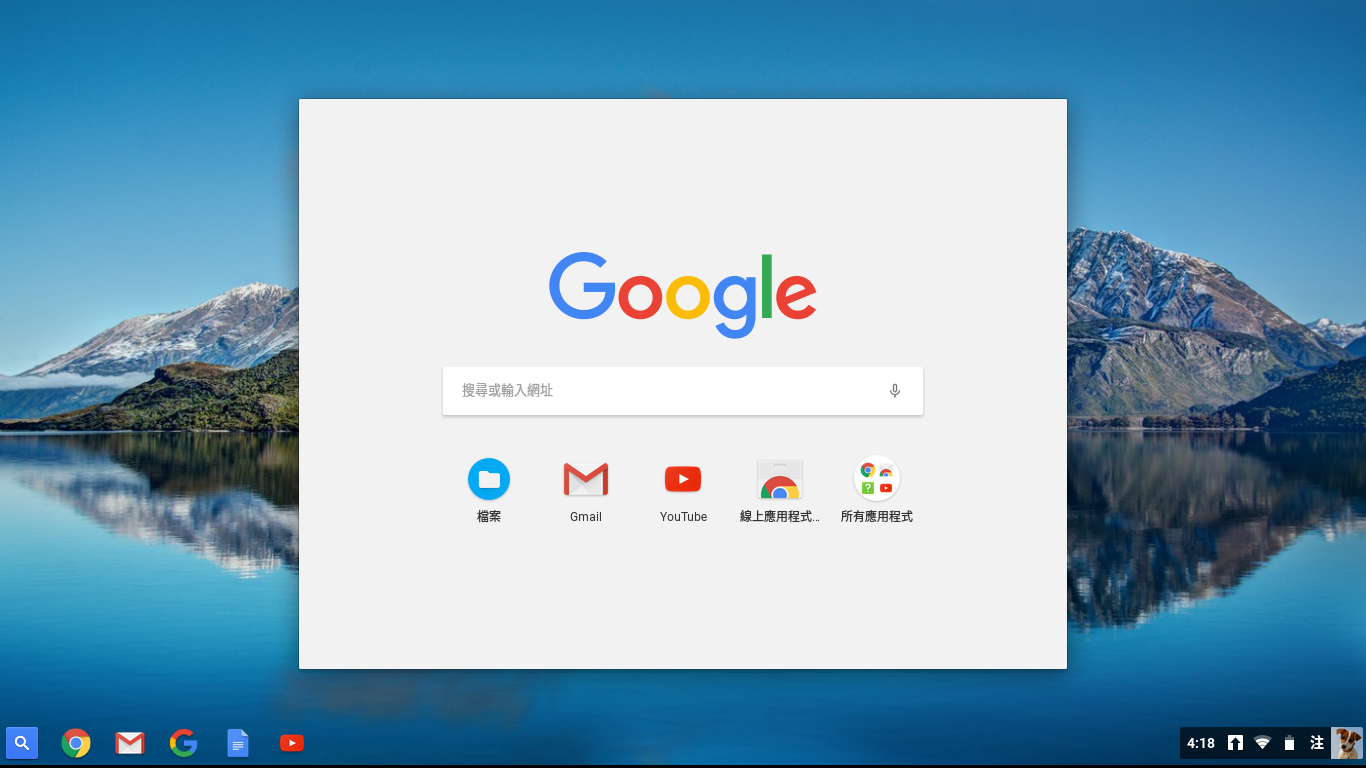 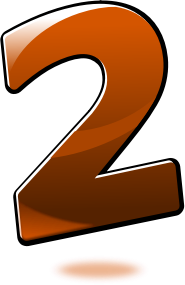 3
點選「線上應用程式」
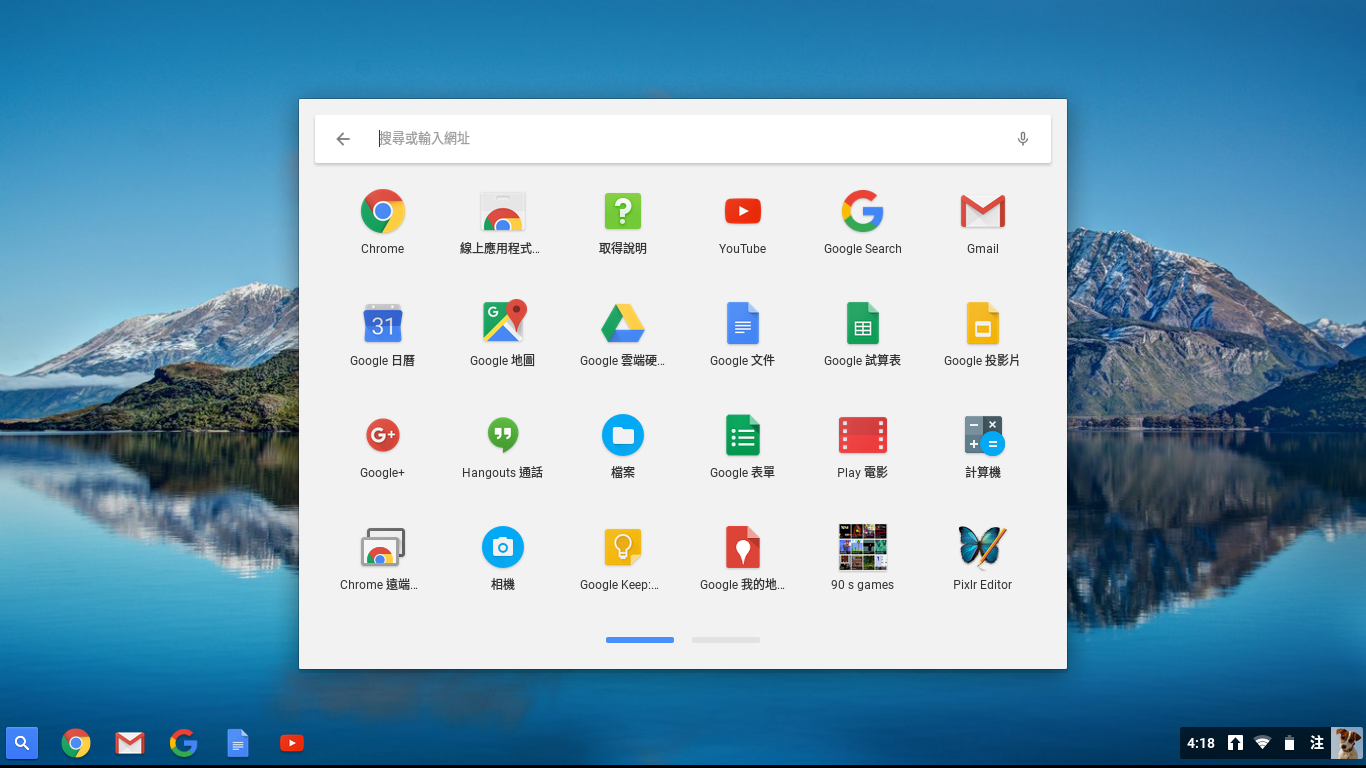 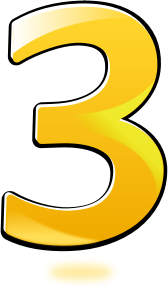 4
在搜尋列打入「Pixlr」
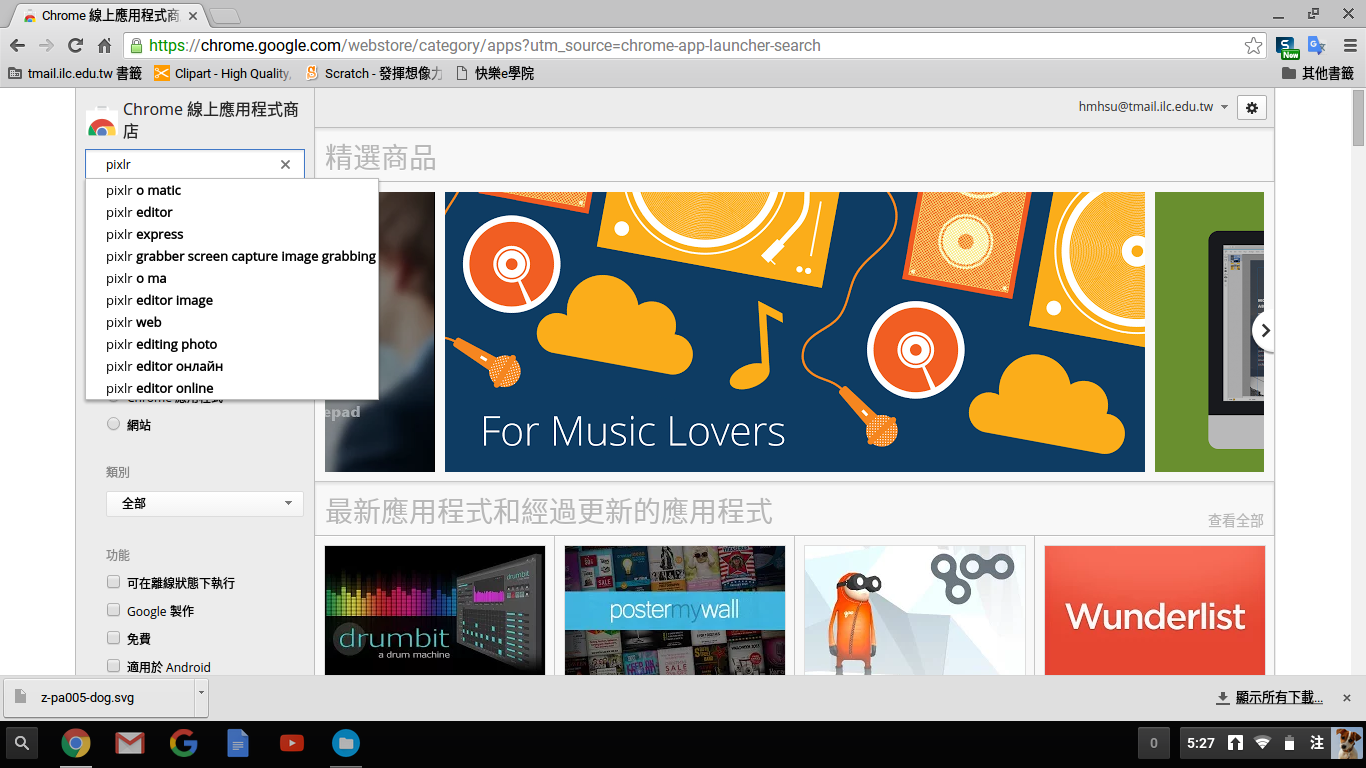 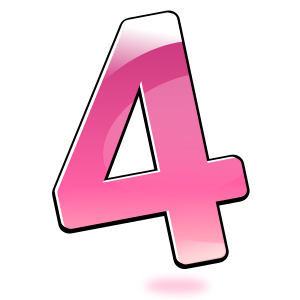 5
點選「加到CHROME」
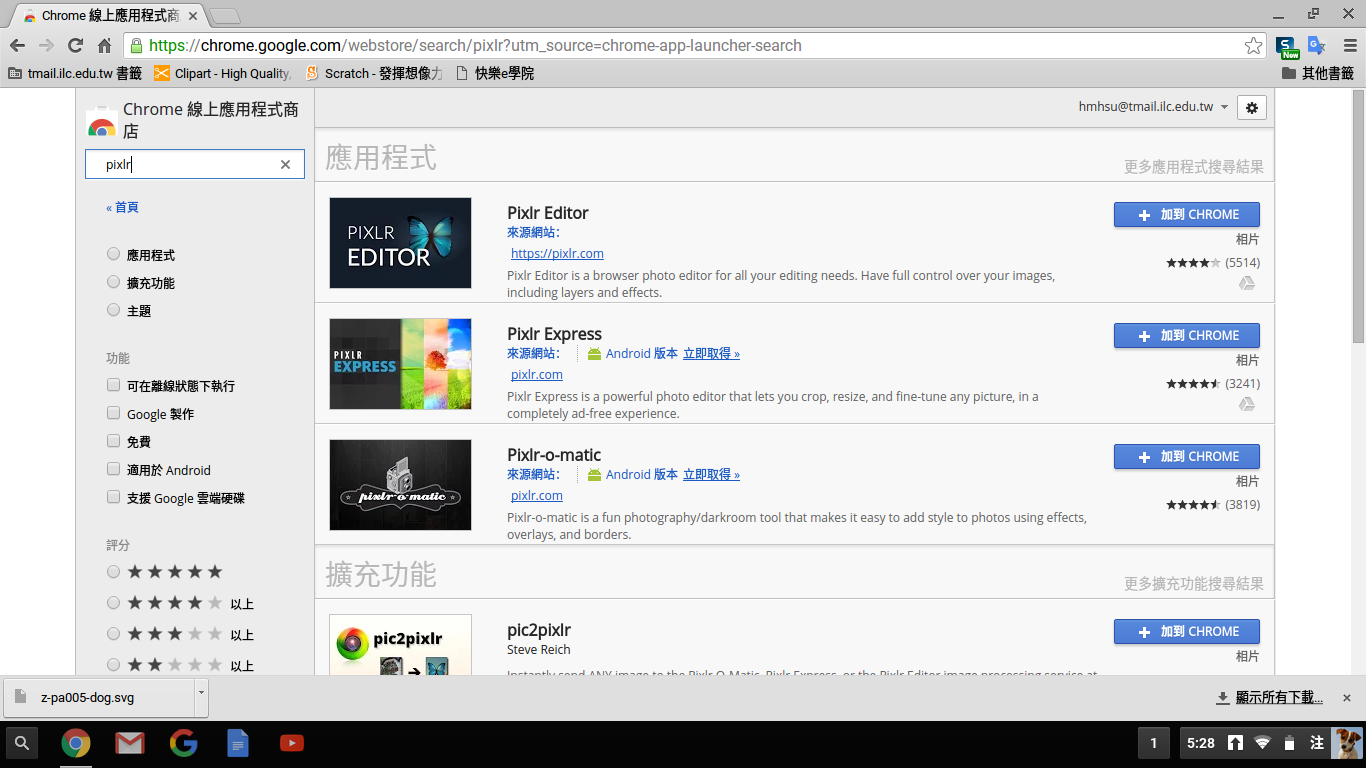 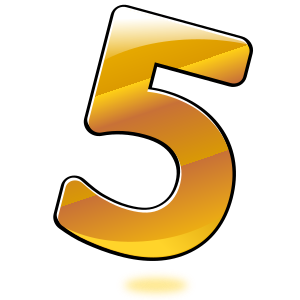 6
點選「新增應用程式」
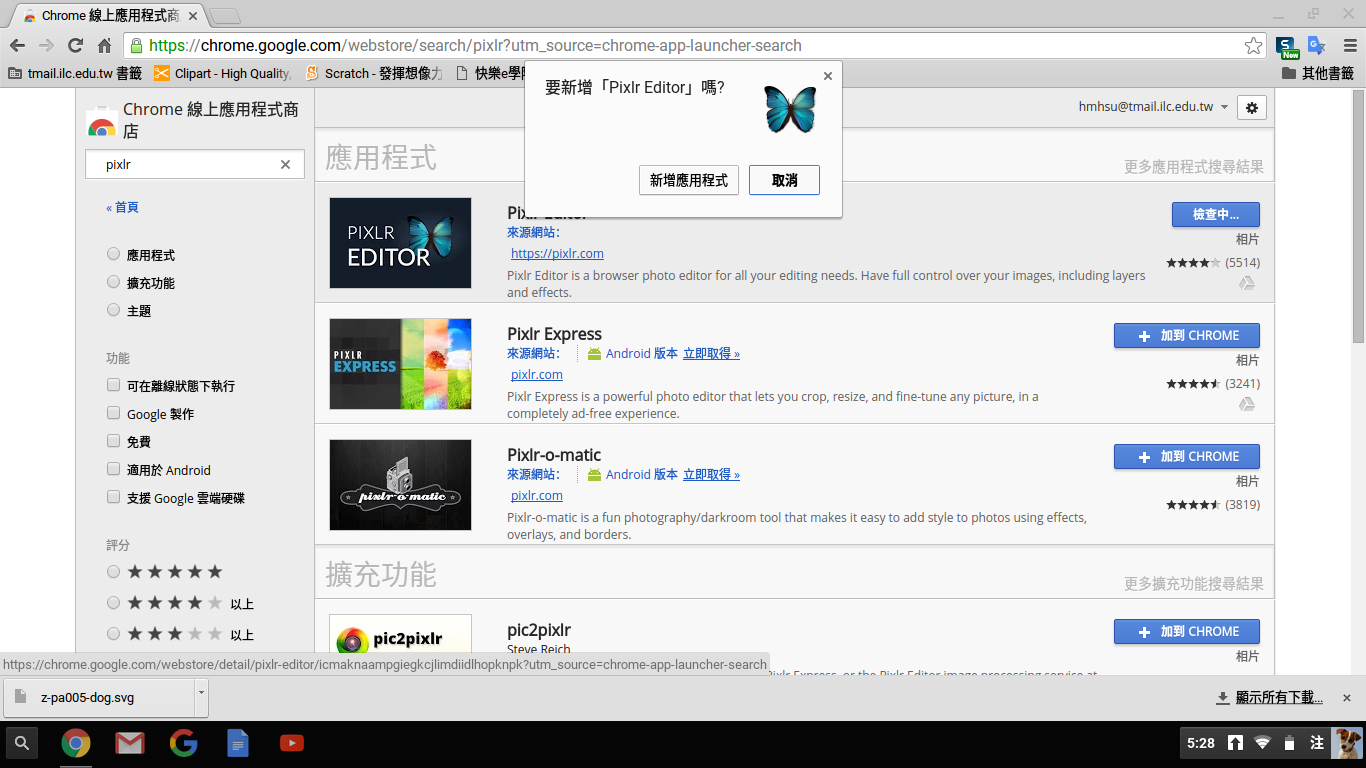 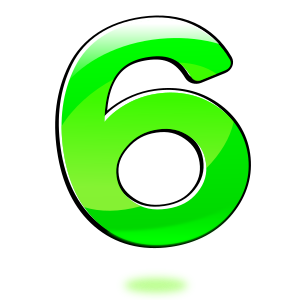 7
安裝完成
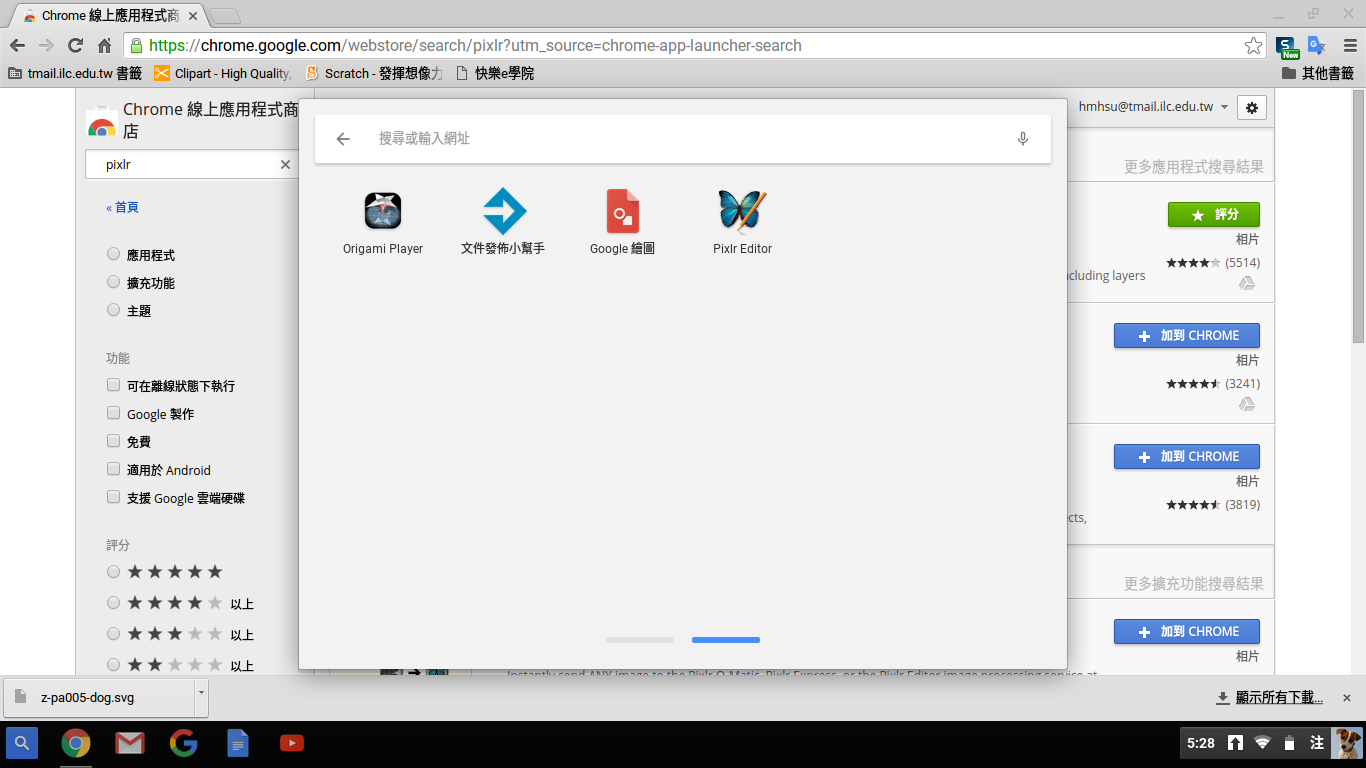 8